Flood Images from High Resolution SNPP VIIRS Products
VIIRS I-band 1 Visible (375 m) – 2 June 2014 – Paraguay Flooding
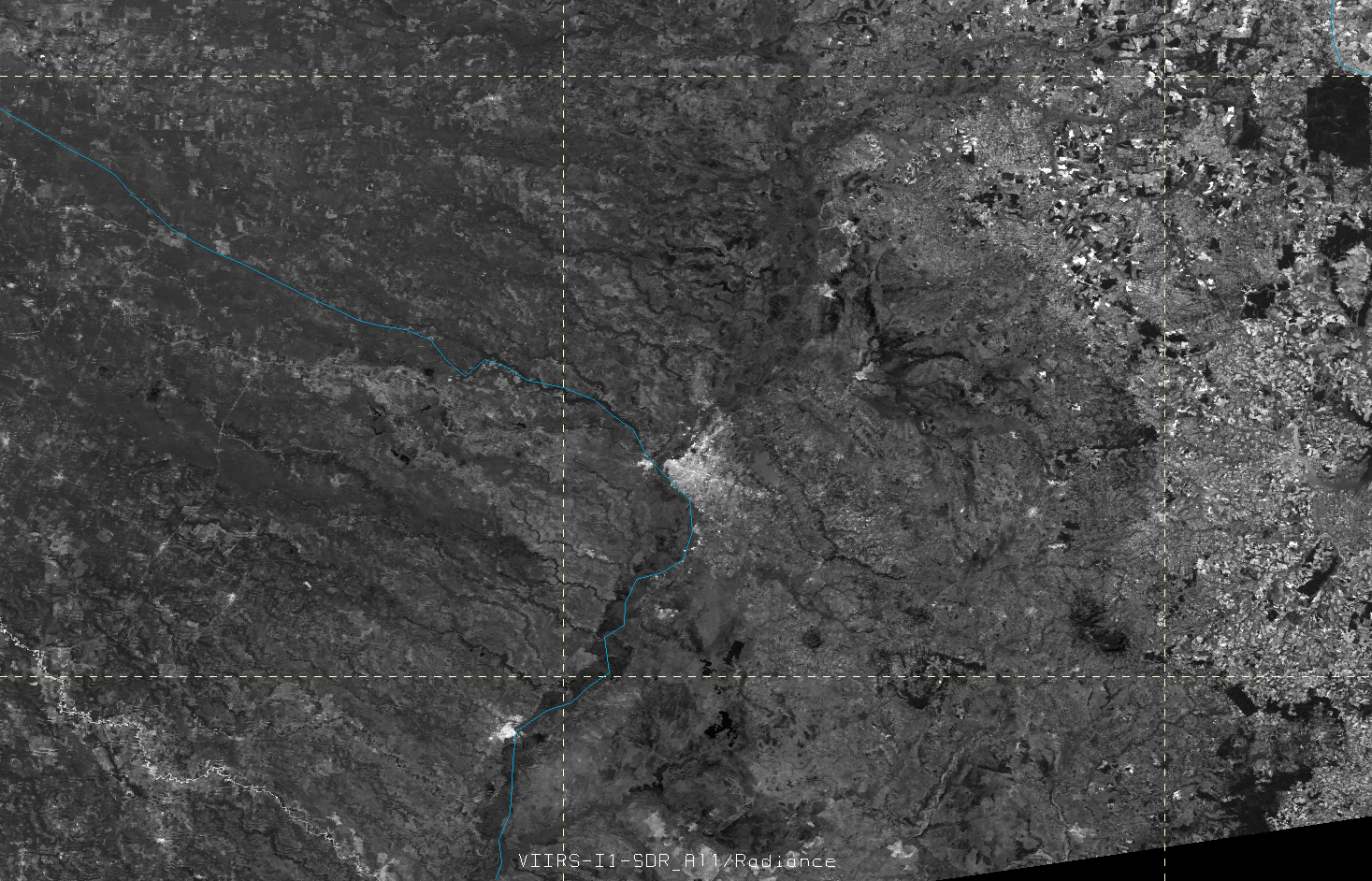 High Resolution VIIRS Image before flooding (2 June 2014), by Dan Lindsey NOAA STAR CIRA
VIIRS I-band 1 Visible (375 m) – 30 June 2014 – Paraguay Flooding
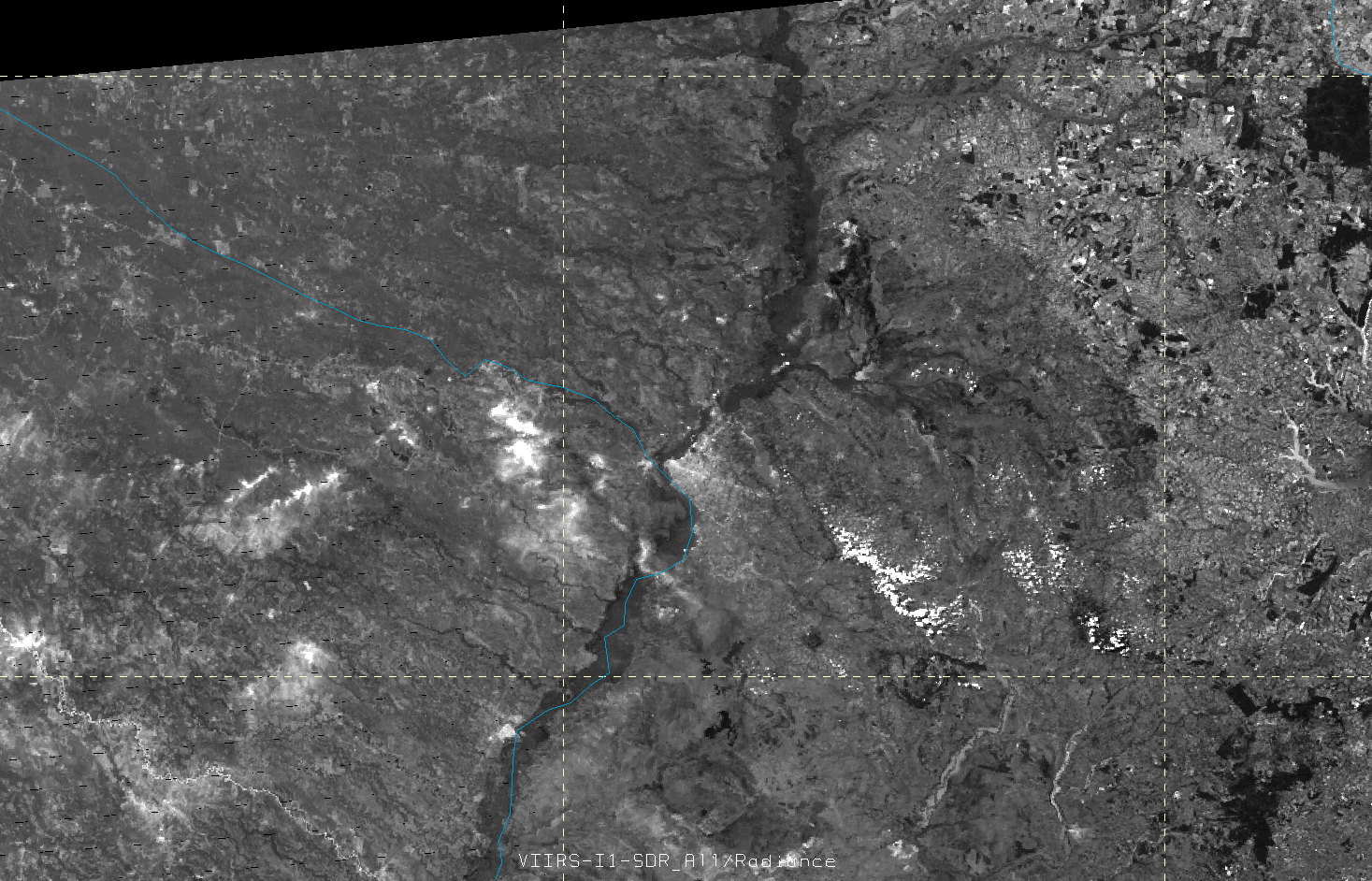 High Resolution VIIRS Image after flooding (30 June 2014), by Dan Lindsey NOAA STAR CIRA
SNPP/VIIRS Flood ProductDr. Sanmei Li and Dr. Donglian Sun (GMU)
The Suomi-NPP/VIIRS flood product is generated by VIIRS flood detection package which is initialized by JPSS Program Office, National Oceanic and Atmospheric Administration, USA. 

The product is designed for automatic near-real-time flood detection with 375m resolution. 

It detects flooding water in different water fractions from 1% to 100% which are shown in different colors from light green to red. The product also overlaps other information including open water (shown in blue), river/lake ice (shown in cyan), snow cover (white), cloud cover (shown in grey) and cloud shadow (shown in dark grey). 

The SNPP/VIIRS flood detection maps on June 30, 2014 at 17:02 (UTC) presents an overview of flooding water over Paraguay and its neighboring countries.
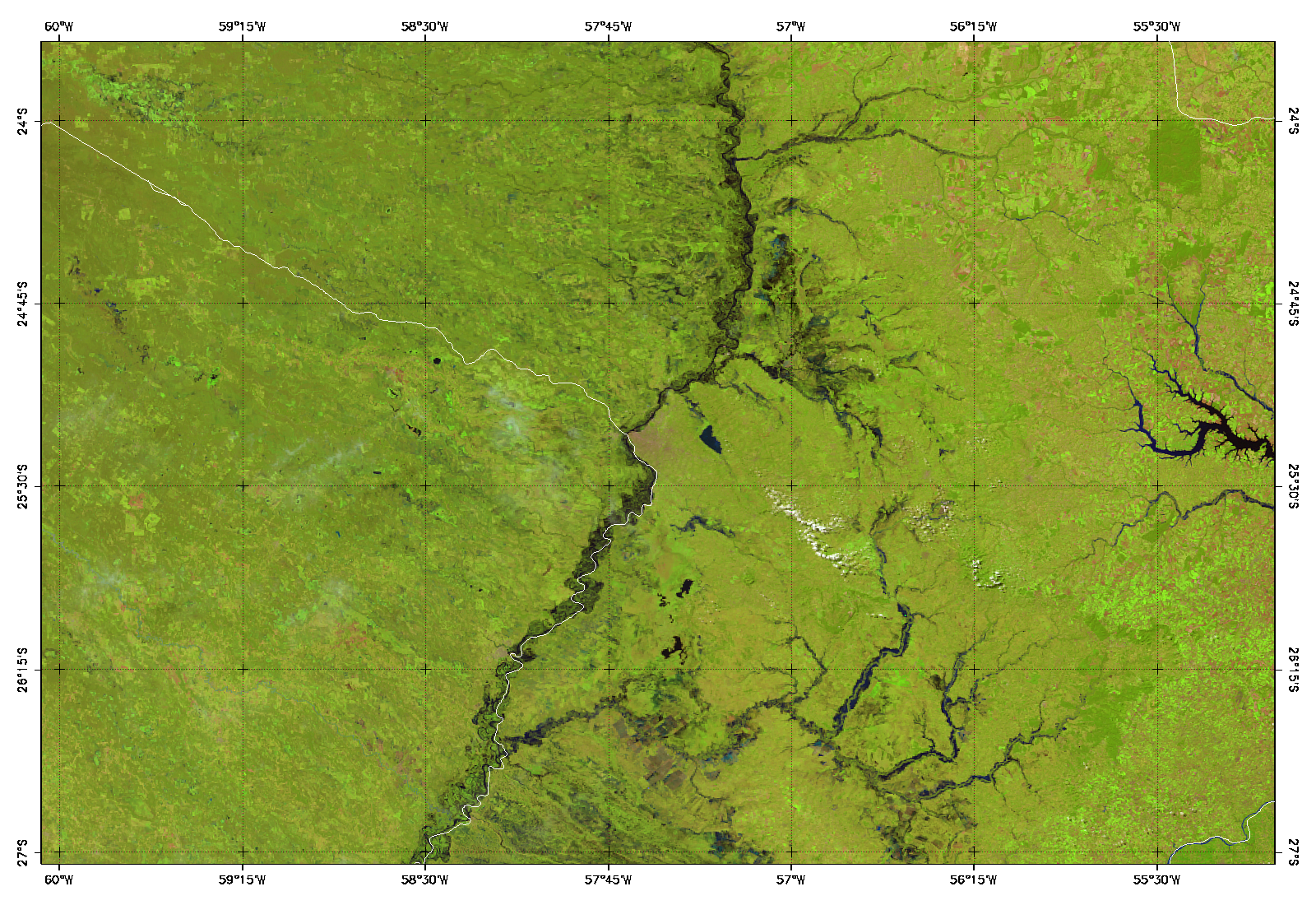 Asuncion
SNPP/VIIRS false-color image (composited by Imager bands 3, 2, 1) June 30, 2014 17:02 (UTC) around Asuncion, Paraguay
Sanmei Li (GMU)
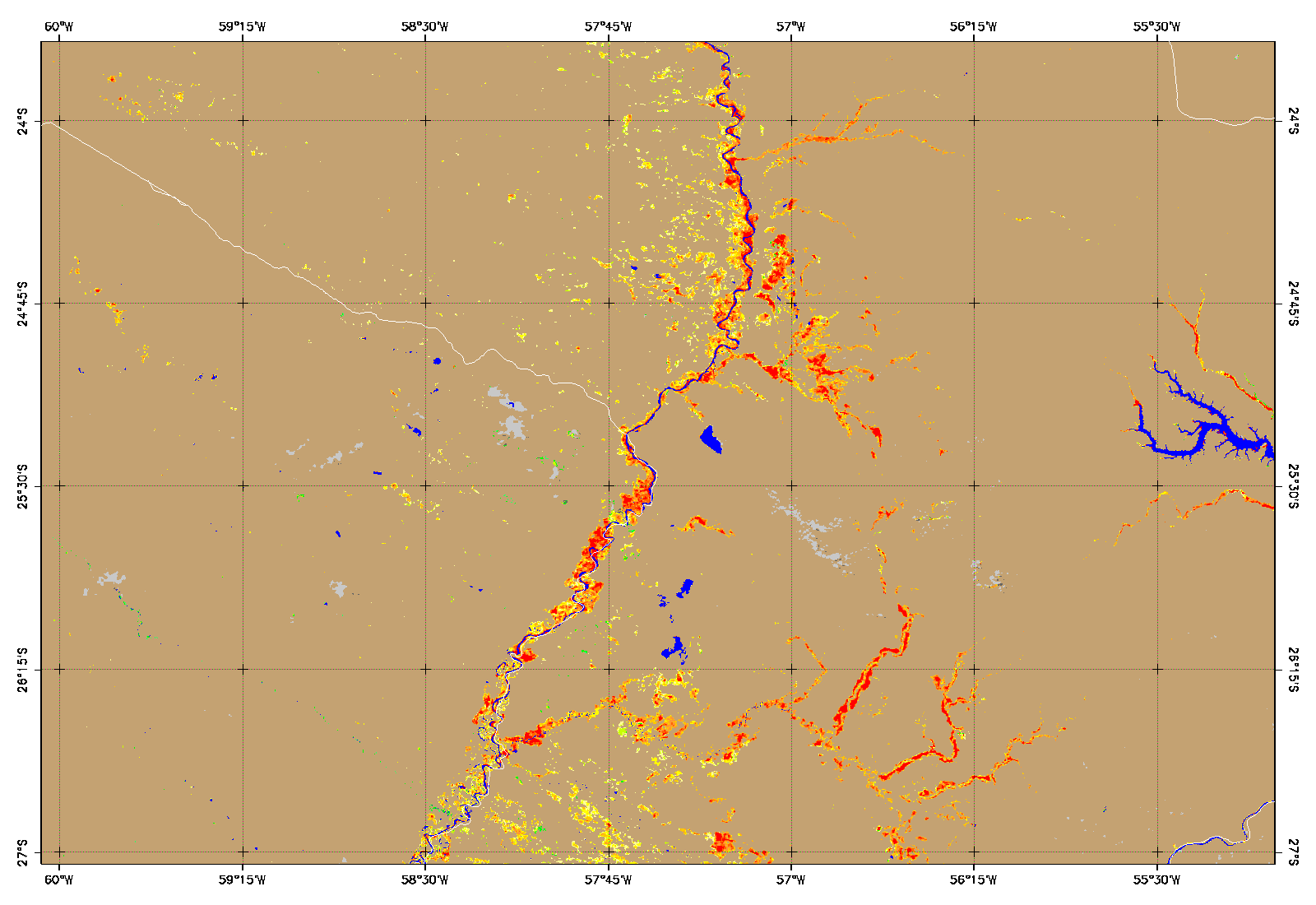 Asuncion
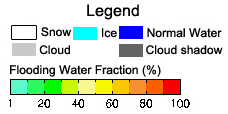 SNPP/VIIRS flood detection map June 30, 2014 17:02 (UTC) around Asuncion, Paraguay
Sanmei Li (GMU)
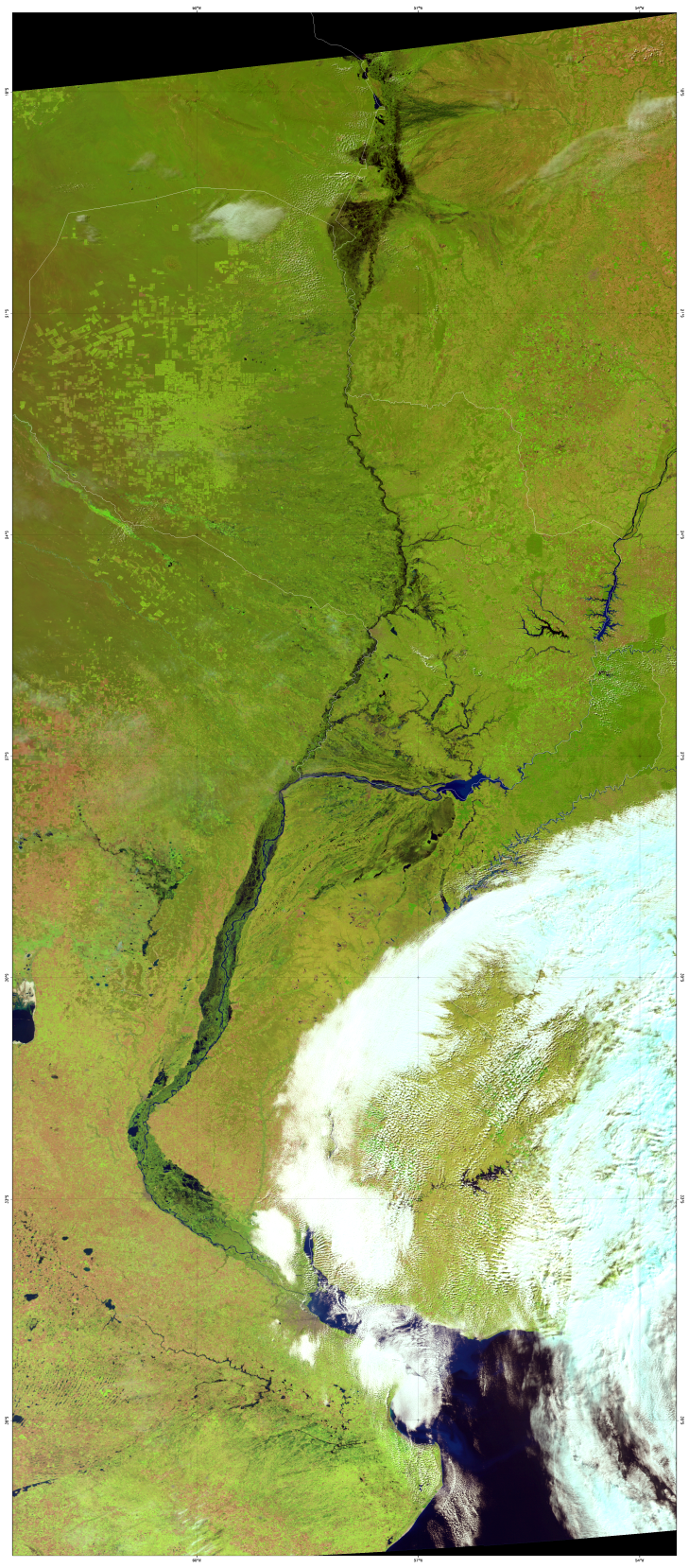 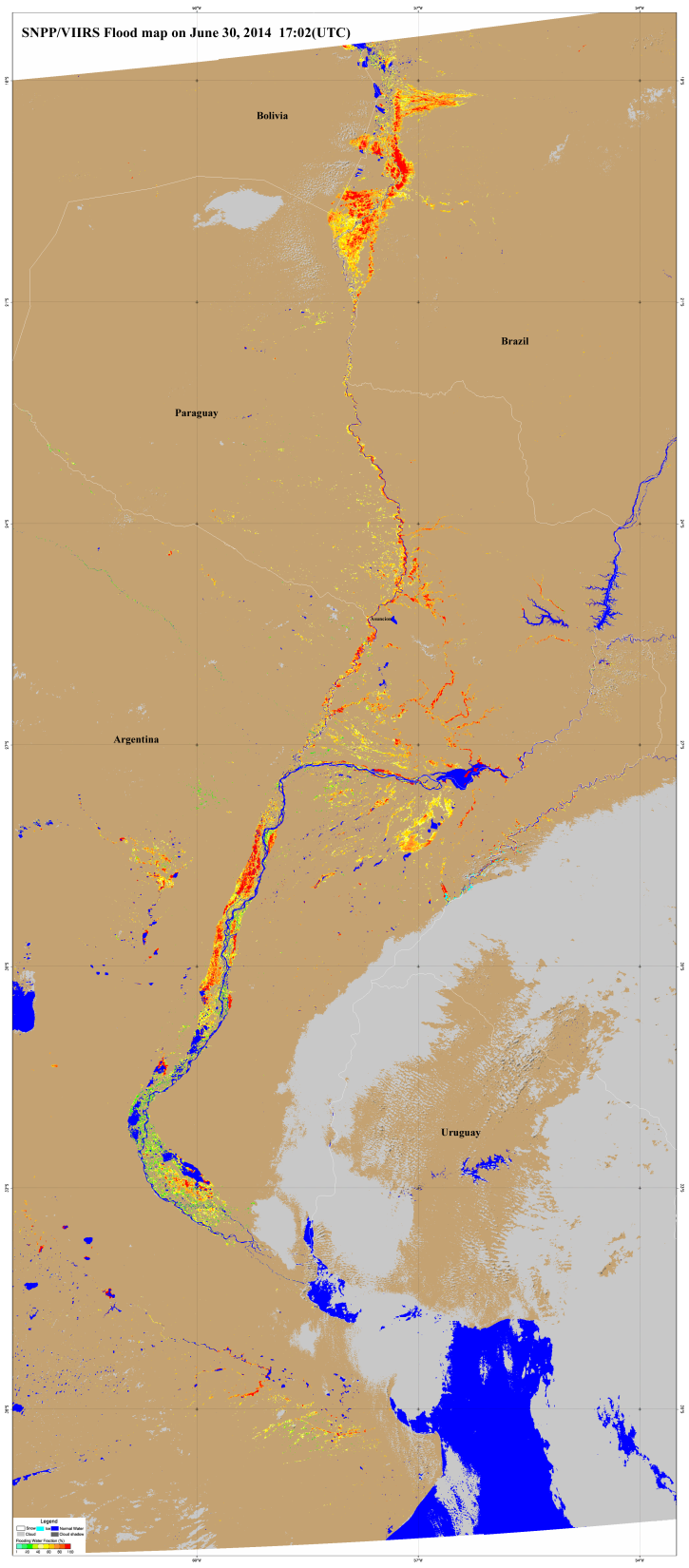 Left: SNPP/VIIRS false-color image (Composited by Imager bands 3, 2, 1) on June 30, 2014 17:02 (UTC)
Right: SNPP/VIIRS flood detection map on June 30, 2014 17:02 (UTC)
The images present an overview of the severe flood happening in South America.
Sanmei Li (GMU)
More VIIRS Imagery and Flood Products Generated for Paraguay
More detailed false color images in png and tif by from Dan Lindsey (STAR/CIRA):
 ftp://ftp.cira.colostate.edu/ftp/Seaman/JPSS/dan/

 GeoTiff files of flooding products  (which is about 58mb) can also be downloaded via this ftp site for GIS use, generated by Sanmei Li (GMU):     

ftp://anonymous@ftp.ssec.wisc.edu/pub/incoming/WATER_VIIRS_Prj_SVI_npp_d20140630_t1702007_e1707411_b13851_ops_dev_019_2669_7414_01.tifftp://anonymous@ftp.ssec.wisc.edu/pub/incoming/WATER_VIIRS_Prj_SVI_npp_d20140630_t1702007_e1707411_b13851_ops_dev_019_2669_7414_01.tfw
VIIRS 90-m Water map in Paraguay
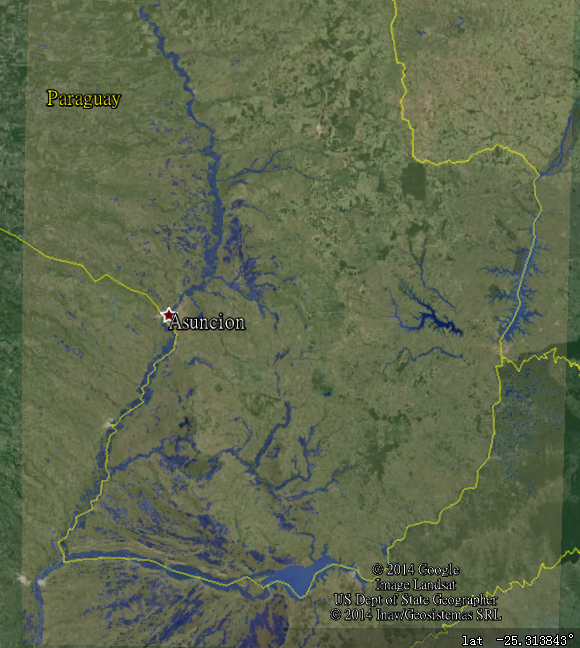 An overview of flood in Paraguay on June 30, 2014 by using VIIRS 90-m water map (light purple is water)
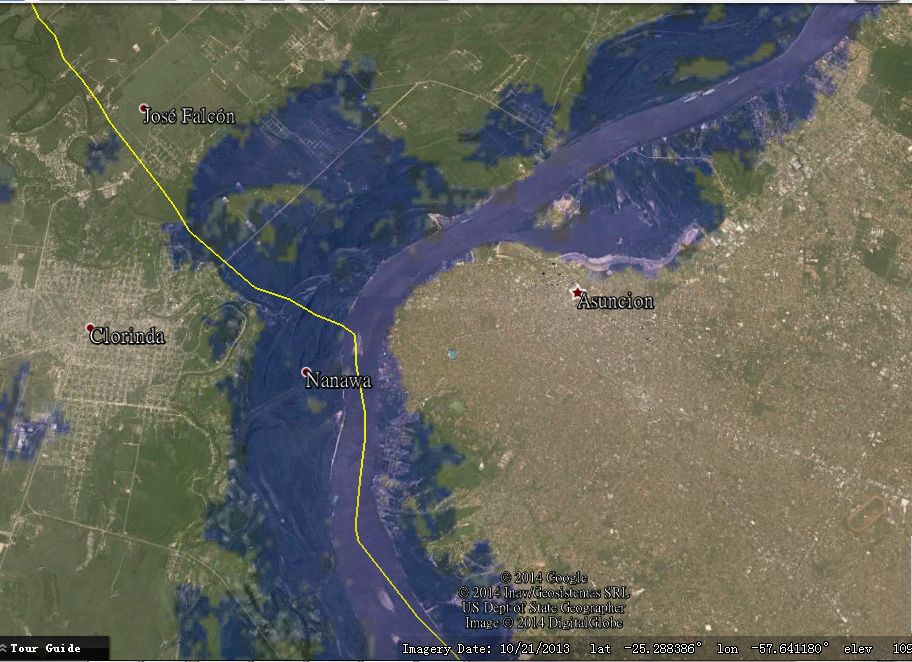 Flood near Asuncion
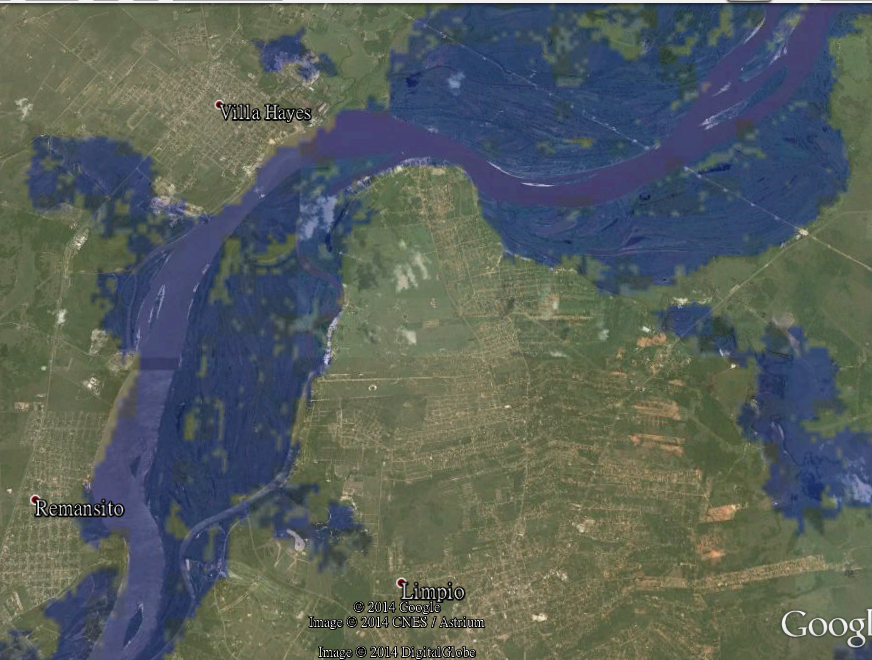 Flood near Villa Hays
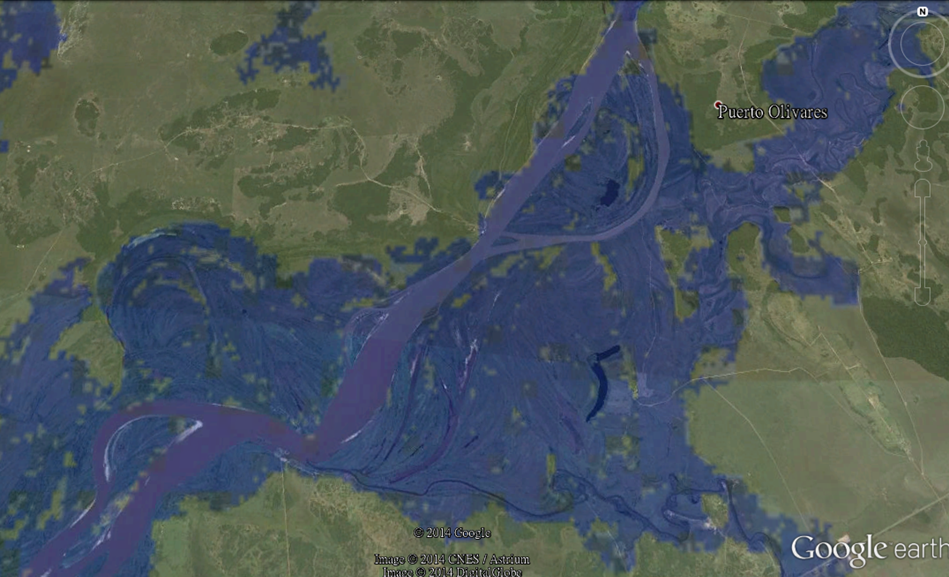 Flood near Puerto Olivares
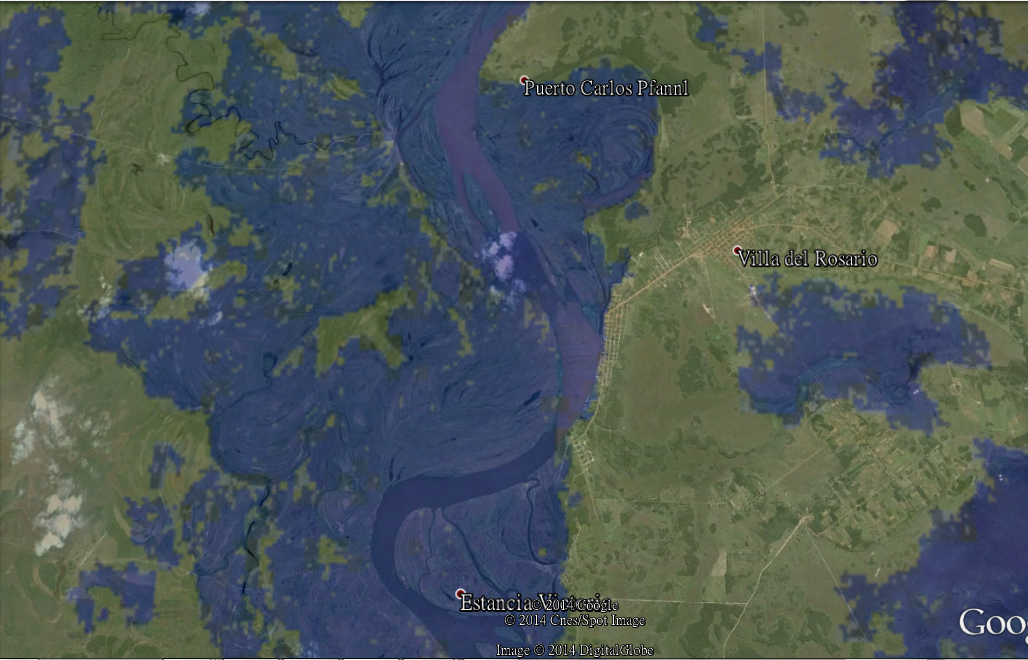 Flood near Villa Del Rosario
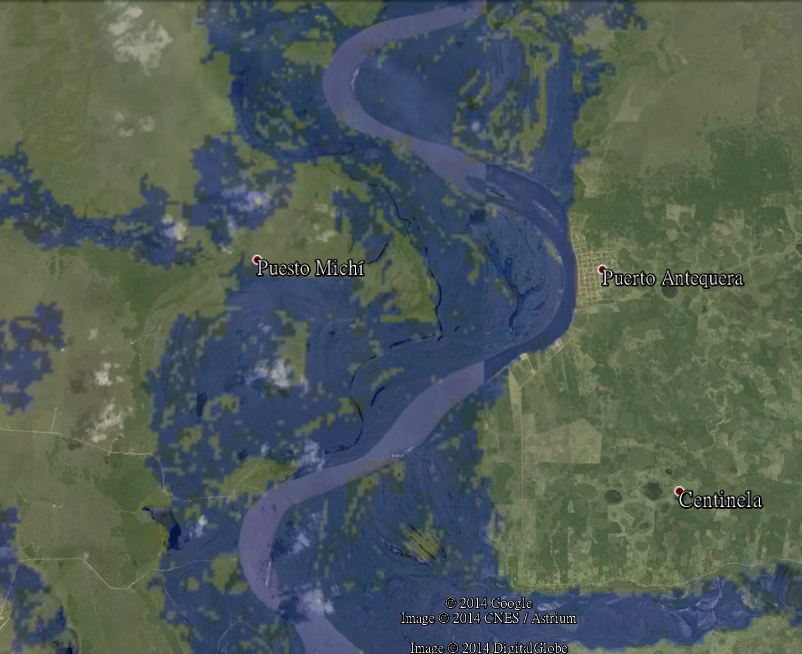 Flood near Puerto Antequera
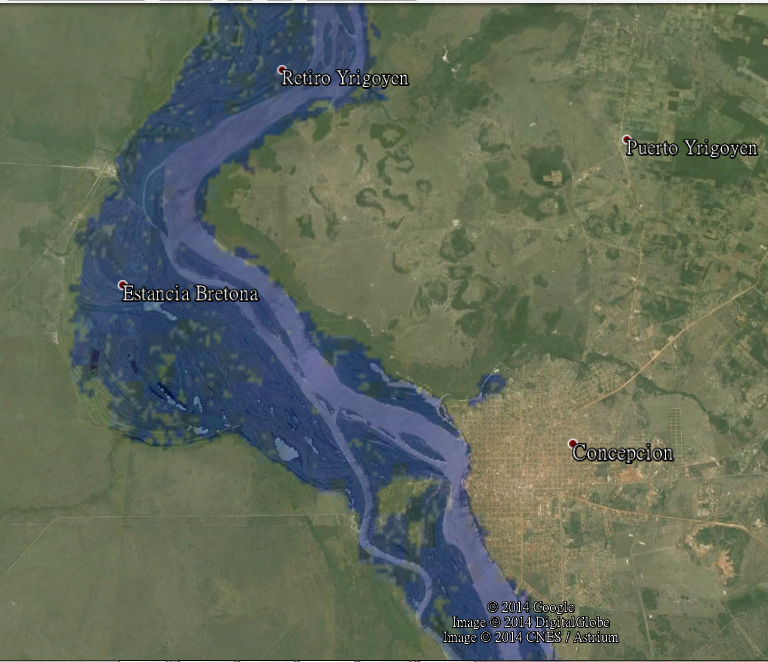 Flood near Concepcion
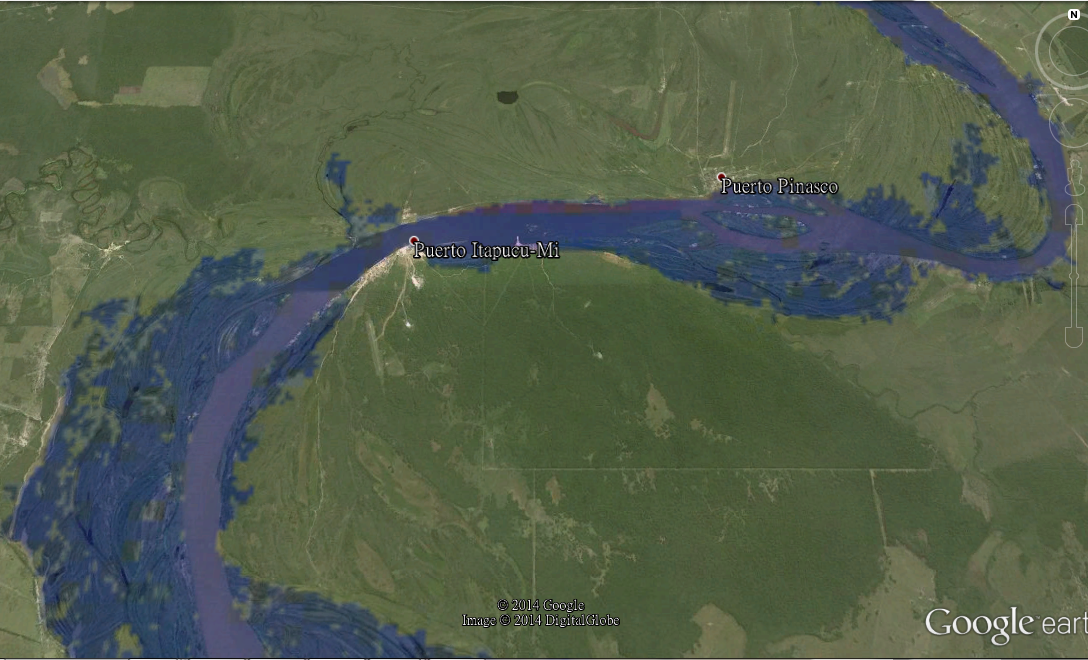 Flood near Puerto Itapucu-Mi
Surface Type Map